Od autora do czytelnika
Opracowała: Natalia Głusek klasa VI A
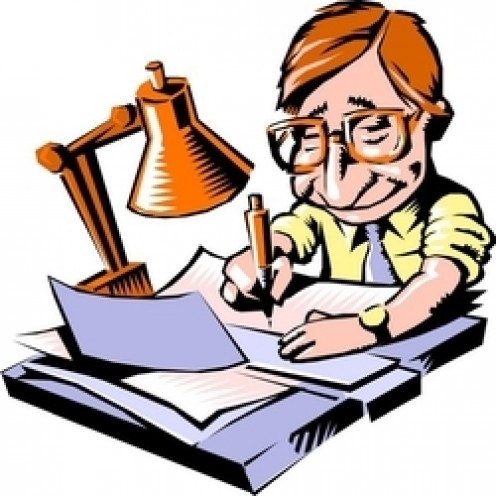 Autor
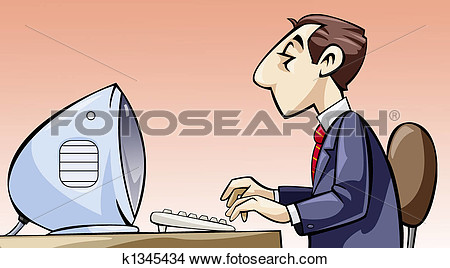 Redaktor
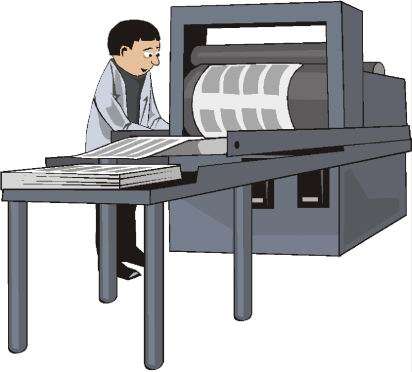 Drukarnia
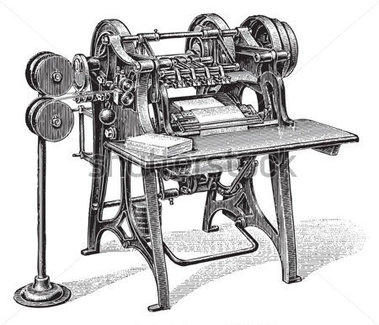 Introligatornia
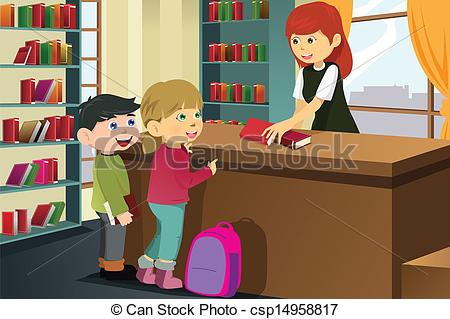 Księgarnia
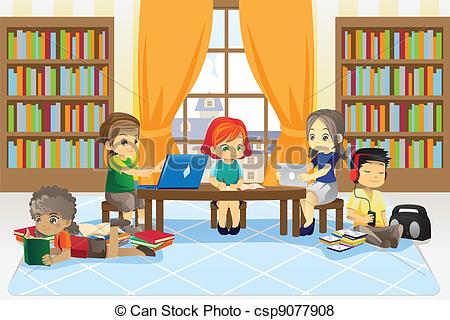 Biblioteka
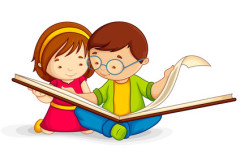 Czytelnik
Dziękuję za uwagę 